Тема 7 
Ревізія : поняття і зміст
Ревізія
Тобто ревізія є, перш за все, засобом виявлення фактів зловживань, безгосподарності, ставлення до виконання службових обов'язків, порушень фінансової дисципліни, чинного законодавства. Ревізія також вивчає суб'єкт підприємницької діяльності в статиці, ретроспективно, тобто після завершення господарських процесів. Під час її проведення аналізуються причини, умови виникнення та наслідки порушень; виявляються невикористані резерви виробництва; перевіряється система забезпечення збереження засобів та предметів праці, а також дотримання чинних стандартів з обліку та звітності. 

Вивчаючи відповідну інформацію, ревізор відтворює картину минулого за наявною в його розпорядженні письмовою інформацією. Оглядаючи документи, вивчаючи сутність операцій, він уявляє (реконструює) ланцюг взаємопов'язаних фактів. Без цього він нездатний на науковій основі застосувати способи та прийоми ревізійного вивчення минулих подій.
Ревізор
До того ж ревізор, на відміну від контролера, – це фахівець, який має відповідну освіту і, як правило, є посадовою особою, яка володіє прийомами і способами вивчення документально зафіксованих фактів, регістрів бухгалтерського обліку, аналізу господарської діяльності. 

Контролер – ширше поняття, бо це особа, яка здійснює контроль за різними напрямами економічної діяльності. (Втім, відповідно до переліку кваліфікаційних характеристик професій працівників, затвердженого Міністерством праці та соціальної політики України від 28.12.2001 року в певних контролюючих органах виділяють також контролера-ревізора, ревізора-інспектора, бухгалтера-ревізора)
Предмет ревізії
Предмет ревізії – документально відображена в системі обліку економічної діяльність підприємства, що вивчається шляхом застосування спеціальних прийомів з позиції її законності, достовірності та доцільності. 
До предмету ревізії належать процеси і явища, пов'язані з господарською діяльністю підприємства і відображені документально, а межі їх перевірки визначаються програмою ревізії.

Ревізія вивчає документально зафіксовані операції, які здійснилися в процесі кругообігу засобів підприємства за допомогою специфічних способів та прийомів з позицій законності, достовірності та доцільності.
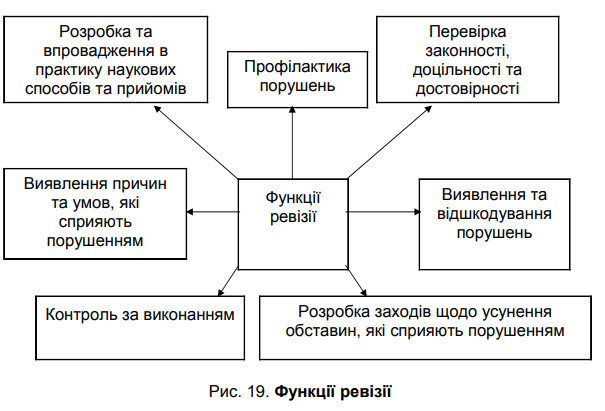 Функції ревізії
Класифікації ревізії
В економічній літературі існує кілька концепцій і ознак, за якими класифікуються ревізії. Втім найбільш поширеними є ознаки, які представлені За організаційними ознаками розрізняють ревізії: 

планові, які здійснюються за наперед розробленим і затвердженим планом; 
позапланові – проводяться у строки, не передбачені планом, коли виникає необхідність перевірити діяльність окремих підприємств; 
перманентні – проводяться постійно у структурних підрозділах з певною періодичністю апаратом виробничого об'єднання чи підприємства. 
Дещо відокремлено у цьому переліку стоять ревізії, що здійснюються за поданням правоохоронних органів.
Класифікації ревізії
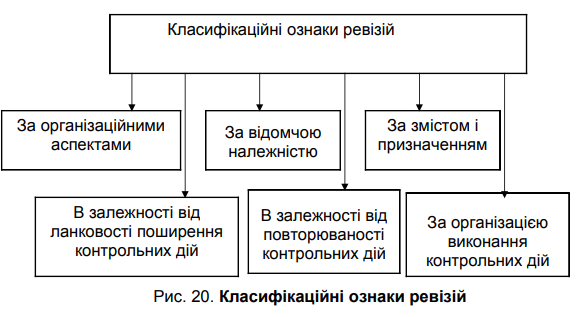 Класифікації ревізії
Залежно від відомчої підпорядкованості об'єктів та суб'єктів контролю ревізії поділяються на:
 
 відомчі, що проводяться працівниками контрольно-ревізійної служби міністерства, відомства чи об'єднання на підпорядкованих їм підприємствах; 
внутрішньогосподарські – здійснюються працівниками підприємства чи організації, які перевіряють діяльність внутрішніх структурних підрозділів; 
позавідомчі, що проводяться органами державного, громадського та незалежного контролю в межах законодавчо наданих їм повноважень; 
змішані, що здійснюються спільно представниками державних, відомчих та громадських контролюючих органів.
Класифікації ревізії
За змістом і призначенням ревізії поділяють на:

 тематичні – ревізії переважно з окремого питання (теми). Вони охоплюють максимальну кількість підприємств (перевірка стану бухгалтерського обліку і фінансової звітності);
 вибіркові – проводяться в невеликих за обсягом роботи підприємствах, а також під час часткових ревізій за участю одного чи двох ревізорів. 

Вибіркові ревізії відрізняються від тематичних тим, що конкретизують періоди і об'єкти контролю, вибрані для перевірки окремих видів ресурсів, господарських процесів або операцій.
Класифікації ревізії
Залежно від ланковості поширення контрольно-ревізійних дій ревізії поділяються на: 

галузеві, при яких перевіряють діяльність підприємств усієї галузі; 
наскрізні, коли ревізують діяльність усіх підприємств однієї ланки управління (територіального об'єднання, холдінгової компанії та ін.); 
одноланкові – перевіряється фінансово-господарська діяльність однієї окремої господарської ланки – підприємства чи організації.
Класифікації ревізії
В залежності від повторюваності контрольних дій ревізії можуть бути: 
первинні. Тобто ревізія здійснюється згідно із затвердженим планом, і документи в цьому випадку досліджуються вперше; 
повторні – призначаються в тих випадках, коли необхідно перевірити висновки первинної ревізії, а саме, коли первинна ревізія була проведена поверхово, її висновки необґрунтовані, при її проведенні були відсутні матеріально відповідальні особи та в інших випадках;
 додаткові – призначаються у випадках, коли необхідно доповнити висновки первинних та повторних ревізій, а також виявити нові обставини, що не були розкриті попередніми ревізіями.
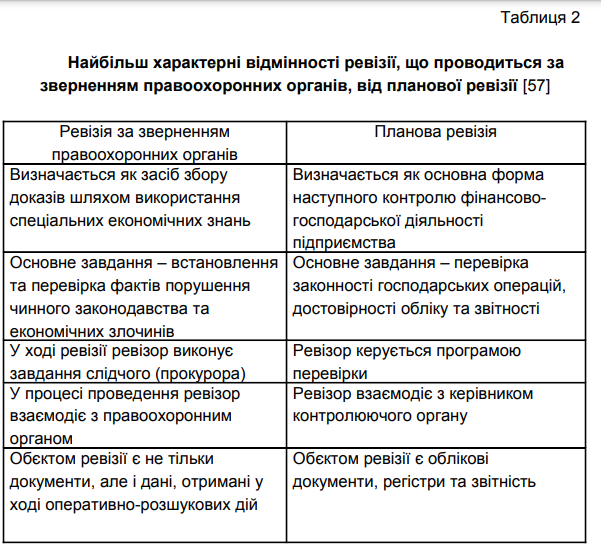